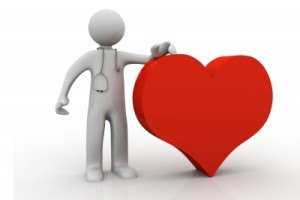 מערכת הלב וכלי הדםבבריאות
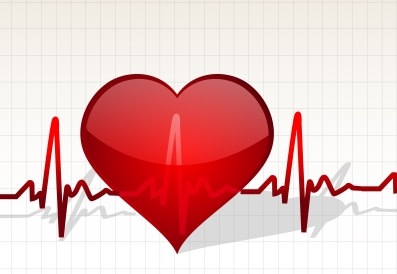 מערכת כלי הדם
גופנו מכיל כ- 5 ליטרים של דם. 
הדם מוביל חומרי מזון, חמצן, הורמונים ואנזימים לתאי הגוף וגם פסולת מתאי הגוף לאיברים האחראים על סילוקם מהגוף.
בנוסף לדם תפקיד חשוב גם בויסות הטמפרטורה, רמת הנוזלים והחומציות בגוף והוא מסייע למנגנוני ההגנה של הגוף כנגד חיידקים ונגיפים הפולשים אליו.
מערכת כלי הדם (המשך)
הדם זורם במערכת הלב וכלי הדם ברצף בלתי פוסק, לכל אורך חיינו. 
מערכת זו נקראת מערכת ההובלה הראשית.
 זוהי מערכת סגורה ומחזורית (כלומר הדם אינו יוצא ממנה).
מחזור הדם
מסלול זרימת הדם קרוי בשם מחזור הדם.
בגופנו יש מחזור כפול:
מחזור גדול- הדם זורם מהלב לרקמות הגוף וחזרה.
מחזור קטן- הדם זורם מהלב לריאות ובחזרה.
כלי הדם
כלי הדם הם מעין שלוחות של הלב ומשמשים נתיבי הובלה של דם מהלב לגוף ובחזרה. 
קיימים שלושה סוגים עיקריים של כלי דם, השונים זה מזה במבנה ובתפקיד.
כלי הדם
עורקים
בהם זורם דם מהלב אל איברי הגוף. בד"כ הם חבויים במעמקי הגוף.
       ורידים
בהם זורם דם מאברי הגוף ללב בחזרה. הורידים נמצאים קרוב לשטח הגוף החיצוני.
       נימים
כלי דם קטנים ומסועפים, הנמצאים בכל רקמה בגוף.
תפקידם לקשר בין העורקים לורידים וכיוון זרימת הדם בהם תמיד מצד העורק לווריד.
מבנה העורקים, הנימים, והוורידונים
בחתך של כלי הדם תוכלו לראות שגם בדופן העורק וגם בדופן הוריד יש מספר שכבות: 
שכבת שריר חיצונית.
שכבה אלסטית ( גמישה) – שכבה זו יכולה להמתח ולחזור למצבה הקודם.
שכבה פנימית דקה העשויה תאים אשר נקראים תאי אנדותל.
השכבות בדופנות העורק, השכבה השרירית והשכבה האלסטית עבות יותר מהשכבות בדופנות הוריד ולכן העורקים חזקים יותר מן הורידים. 
כך העורקים מסוגלים לעמוד בלחץ הגבוה של הדם היוצא מן הלב.
מבנה הנימים
דופנות הנימים דקיקות במיוחד, כי הן מורכבות רק משכבה של תאי אנדותל. 
הודות לכך שדופנות הנימים דקות כל כך חומרים יכולים לעבור מן הדם אל תאי הגוף ולהיפך מתאי הגוף אל הדם. 
מעבר החומרים אינו יכול להתרחש דרך הדפנות העבות והמורכבות של העורקים ושל הורידים.
שלושת הסוגים של כלי הדם בגופנו
השוואה בין כלי הדם
מחסן אפשרויות
תפקיד- הובלת דם ל, הובלת דם מ וחמצן, העברת חומרים
מיקום בגוף – קרוב לשטח העור, פנימי בתוך הגוף, בכל רקמות הגוף
מבנה דופן- 3 שכבות, גמיש, 3 שכבות, שכבה אחת דקה
נכון / לא נכון
גוף האדם מכיל כ- 5 ליטר דם. 
הלב גודלו אגרוף קמוץ ומשקלו כ- 300 גרם. 
הלב פועם כ- 90 פעימות לדקה ולוקח לדם להגיע 2 דקות לכל חלקי הגוף.
הלב ממוקם בצידו השמאלי של בית החזה.
העורק תפקידו להוביל דם מהלב אל שאר חלקי הגוף.